Agenda – föräldramöte P11 (nytt namn på laget!)
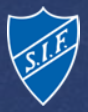 Presentation av ledarstab och ansvarsområden
Spelartrupp
Grundläggande värderingar
Träningstider
Matchspel
Cuper
Träningsmatcher
Föräldraengagemang
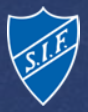 Ledarstab
Catarina Sandin, lagledare
Karl Engström, huvudansvarig för träning och match 
Jonas Linder, hjälptränare och materialansvarig
Jenny Larsson, hjälptränare
Magnus Forsling, hjälptränare
Christian Wahlquist, hjälptränare
Patrik Sandin, hjälptränare

Likt tidigare år måste varje ledare lämna in ett utdrag från belastningsregistret och godkännas som ledare av SIF. Vidare måste alltid minst en godkänd ledare vara närvarande vid aktiviteter som anordnas av laget.
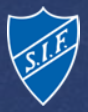 Övergripande ansvarsområden
Lagledare 
hemsida, nyhets- och mailutskick 
dialog med föräldrar
dialog med SIF centralt om planering och schemafrågor etc.
Ansvarig träning och match 
övnings-/innehållsansvarig, långsiktiga träningsmål, 
filosofi kring laguttagning och matchspel
dialog med motståndare, funktionärer m.m.
kontaktperson i alla frågor om samling, match etc.
Ansvarig träning och match 
Utses till varje match
Materialansvarig
ansvarig för planering och beställning av lagutrustning
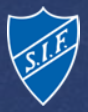 Spelartrupp
Vi har idag 24 spelare anmälda till säsongen 2018
Grundläggande värderingar
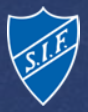 SvFF – Spela, lek och lär
SVENSK BARN- OCH UNGDOMSFOTBOLL SKA
-	ta hänsyn till individens behov och ge möjlighet till utveckling i 	den takt som passar var och ens fysiska, psykiska och sociala 	förutsättningar
-	skapa en positiv och sund miljö där alla får lära sig fotboll och 	utveckla ett livslångt intresse
-	ge alla möjligheten till långsiktig, målinriktad utbildning under 	socialt trygga former
-	se matchen som ett inlärningstillfälle och motverka toppning och 	utslagning
-	lära barn och ungdomar ett etiskt och moraliskt förhållningssätt 	och fair play
-	erbjuda en allsidig fotbollsträning
Grundläggande värderingar, forts.
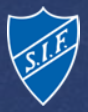 Sigtuna IF 
– Blå tråden

Bredd - alla ska med oavsett förutsättningar
Visa respekt
Glädje

NOLLTOLERANS

”Sigtuna IF Fotboll ska bidra till trygghet, glädje och god kamratanda på lång sikt”
Att tänka på som förälder
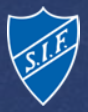 - Sprid rätt budskap (dvs i linje med våra grundläggande värderingar) till killarna
- Prata om det positiva
- Styr killarnas kommentarer så att de fokuserar på det positiva
- ”Tvätta bort” eventuell kritik mot kompisar, motståndare, ledare, domare m fl.
- Vänd er till någon i ledarstaben om ni noterar beteenden som inte ligger i linje med våra värdegrunder så kan vi som ledare vara extra uppmärksamma och hjälpa killarna förstå vad som är ”rätt beteende”
- För det fall vi noterar upprepade beteenden som inte överensstämmer med våra värderingar kommer vi, delvis beroende av den enskilda situationen, tillämpa ett system med varningar där spelaren får vila 5-10 minuter, vila resterande del av träning/match alt. stå över kommande match
Träningstider
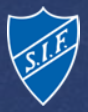 Träningstider
- Från vecka 15 till 18 (dvs fr o m den 9 april)
	Tisdagar, 18.00-19.00, Konstgräs 7-manna 
	Torsdagar, 17.30-18.30, Konstgräs 7-manna
Att tänka på som förälder
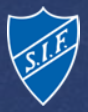 - Se till att er son är i tid, träningen börjar med uppvärmning som är en förutsättning för fortsatta övningar
- Se till att er son har rätt utrustning och kläder efter väder
- Om er son kommer vara borta fler än två träningar i följd bör ni meddela Catarina eller Karl, enstaka återbud till träning behöver inte meddelas
- Prata gärna igenom varje träning med er son och hör att allt är som det ska och att han har haft kul. Kontakta ledarteamet om ni hör något avvikande
Matchspel
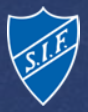 Antal SIF-lag: 2 (maximalt 10 spelare per lag och match)
Serie: Vi spelar med två lag, båda i grund, totalt 32 matcher
Övriga lag: BKV Norrtälje, FC Arlanda, Knivsta IK, Märsta IK, Riala GoIF, Roslagsbro IF, Rådmansö SK, SK Wigör, Enköpings SK, Fanna BK, IK Nordia, Knarrbacken FC, Rosersbergs IK, Södra Trögds IK, Åsunda IF, Örsundsbro IF
Spelperiod: 28 april – 17 juni respektive 12 augusti – 30 september
Samling vid hemmamatch/bortamatch: Prästängarna
Ombyte: Spelaren kommer ombytt till samlingen. Matchtröjor delas ut innan match.
Speldag: Samtliga matcher har förts över till kalendern på laget.se
Transport till bortamatcher: Föräldrar uppmanas att när de tackar ”ja” till bortamatch även klicka i ”X platser i bilen” vid bortamatch så att transporter kan samordnas mellan föräldrarna
Matchspel, forts.
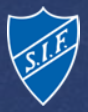 Kallelse: Söndag kväll innan matchhelg
Sista svarsdag: Tisdagar kl 22
Lag meddelas: Senast torsdag förmiddag
Uttagning: Samtliga spelare som tillhör laget och regelbundet (min ca 50 %) deltar på lagets träningar får lika mycket speltid
Spelform: 7 mot 7 med UFF regler
Matchtid: 3 x 20 min
Coachning: Innan, i halvlek, vid ev. byte och efter match
Att tänka på som förälder
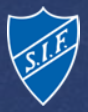 Var noga med att anmäla er son till respektive match, efteranmälningar godtas endast i mån av plats
Meddela eventuella återbud eller annat som har med samling etc. att göra till matchansvarig.
Glöm inte att alla killar ska ha blå matchstrumpor och blå matchshorts med sig till matcherna, matchcoacherna har med sig matchtröjor
Tänk på att grabbarna verkligen uppskattar om ni följer med och hejar på laget
Vi som coachar laget ger instruktioner till killarna före match, i pauser och efter match 
Stötta och peppa gärna på killarna men ge inga instruktioner från sidan, all coachning sköter matchcoacherna
Vi tillämpar NOLLTOLERANS vilket innebär att vi inte accepterar några som helst negativa eller kritiska kommentarer eller gester mot eller om någon som spelar, domare, motståndarpublik etc.
Cuper
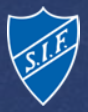 Vid urval av cuper värderas motståndare, datum, kringarrangemang, närhet etc.

Pilsbo cupen
Datum: 16-17 juni
Ett lag är anmälda
Övernattning på vandrarhem 
Då Sigtuna No.1 Cup inte blir av kommer vi att titta efter andra cup möjligheter
Ev Märsta games med övernattning?

Uttagning till cup: Samtliga som tränat minst 50 % ska ges möjlighet att delta
Lagavgift och del av spelaravgift kommer att finansieras med medel från lagkassan
Träningsmatcher
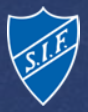 Inga inbokade träningsmatcher. Samtal pågår med Märsta om eventuell match innan seriestarten
Föräldraengagemang
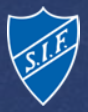 Lagets verksamhet bygger näst intill fullt ut på föräldraengagemang. Förutom ledarfunktioner behövs följande funktioner (ansvariga spelarföräldrar anges inom parentes):

Lagkassa (Catarina Sandin)
Caféansvariga (Melkers föräldrar Anna & Björn)
Minigolfansvariga (Victor B och Daniel F mammor)
Avslutning (Oscar Landelius pappa + 2 ytterligare meddela Catarina vilka som tar detta)
Lagaktivitet (Tures pappa hjälper till med inköp)  

Notera att de som ansvarar för p. 1, 2 och 3 endast hanterar planering av aktivitet och ev. schema medan samtliga föräldrar har ett ansvar att ställa upp på respektive aktivitet.
Att tänka på som förälder
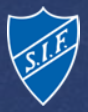 Ledarstaben lägger mycket tid på att bedriva verksamheten i P11 och för att just din son ska få möjlighet att vara en del av ett lag, träna och spela fotboll samt umgås med kompisar. Vi gör det av ren glädje och vi är tacksamma att vi får låna era barn under fotbollssäsongen, se de utvecklas som individer och fotbollsspelare etc.. Det är vår förhoppning att fotbollen och P11 kommer vara en viktig del av deras uppväxt, skapa många fina minnen och ge dem en bra bas i hur man umgås i grupp. 
Din son behöver dock ditt stöd; dels ekonomiskt i form av att betala medlemsavgift till föreningen, dels genom engagemang på träningar/matcher och dels genom ideellt arbete (café, minigolf, pengainsamlingar etc.). Det är inte många timmar per säsong men varje insats betyder mycket för laget. Kom ihåg att vi gör detta för våra barns skull!